Актуальные проблемы совершенствования физической подготовленности студенческой молодежи СПО
Л.Ф. Валькаева, преподаватель второй квалификационной категории, ГАОУ СПО «ЛМХПК»
Физкультура в СПО
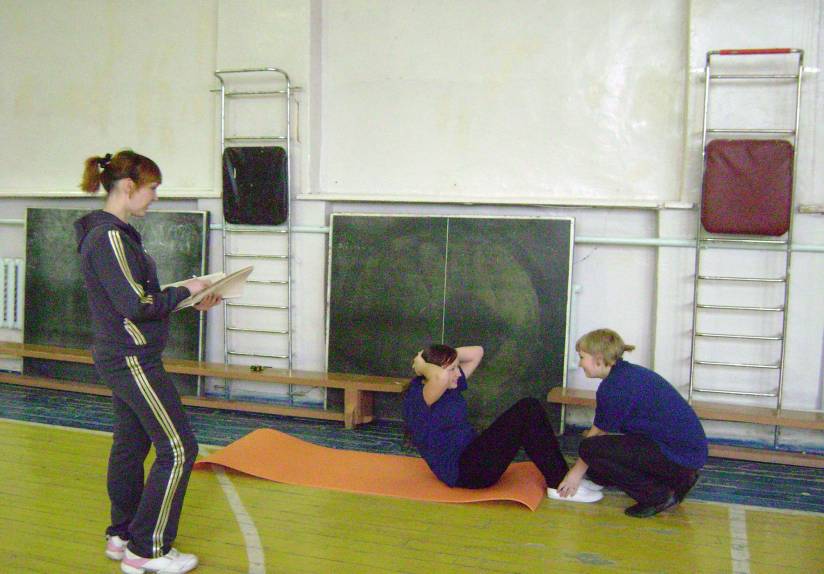 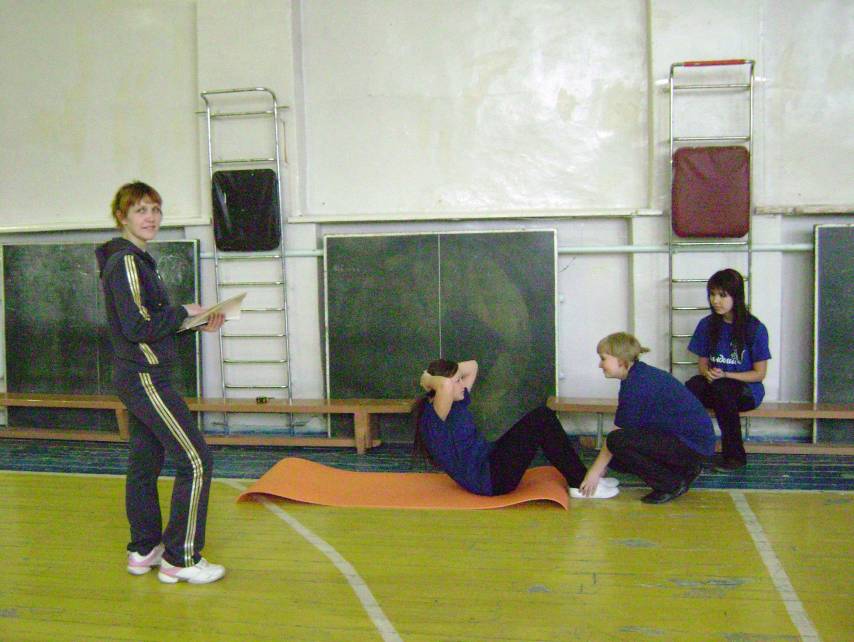 Диаграмма физической подготовленности, сентябрь 2010 год
Диаграмма физической подготовленности, декабрь 2011 год
Наши праздники
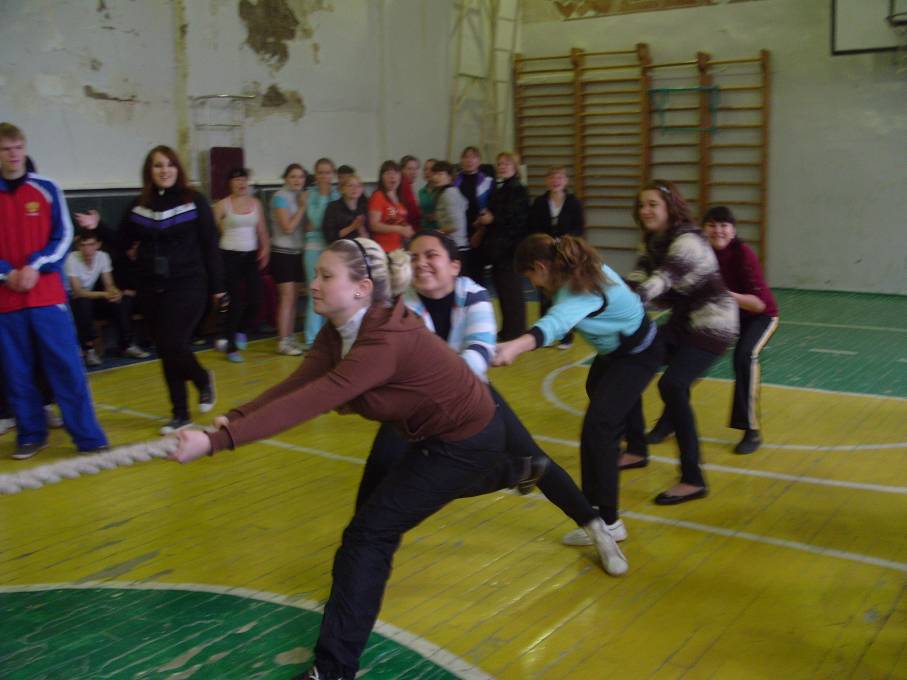 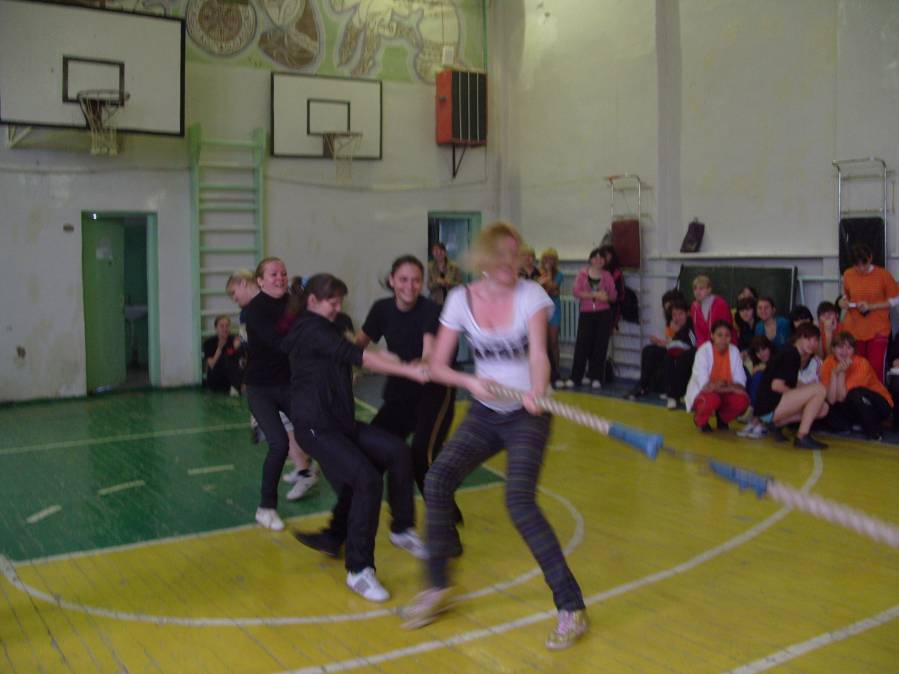 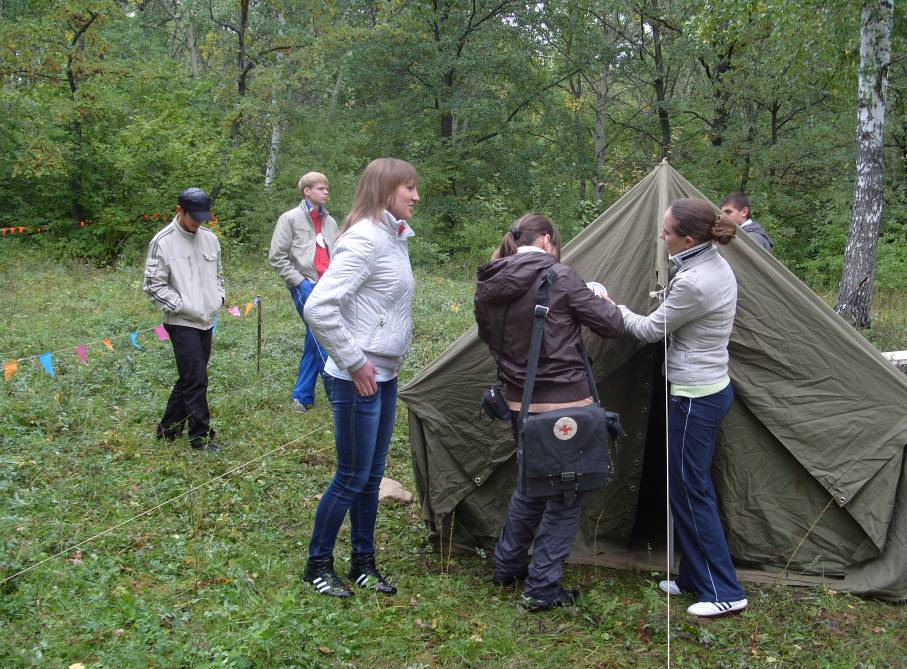 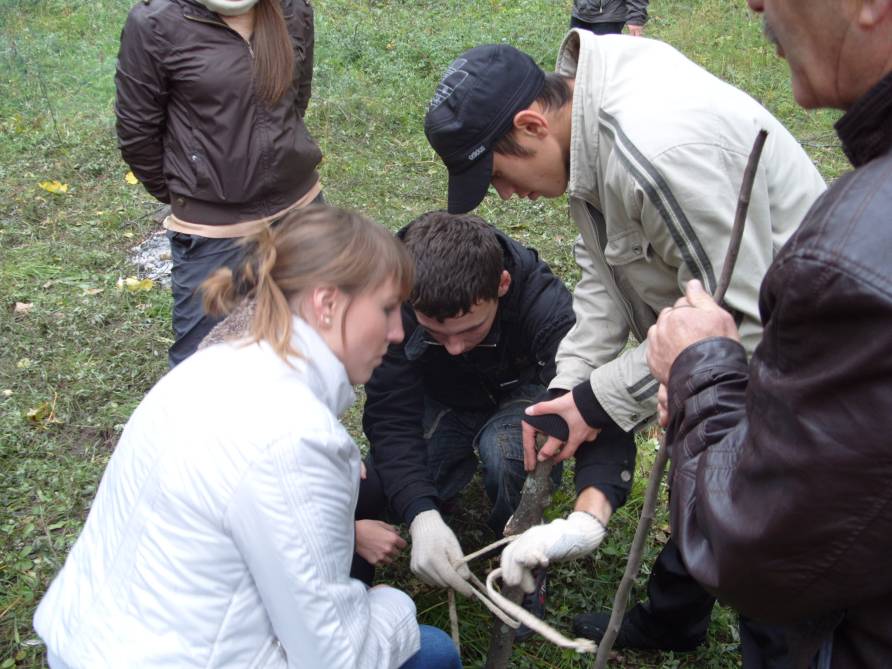 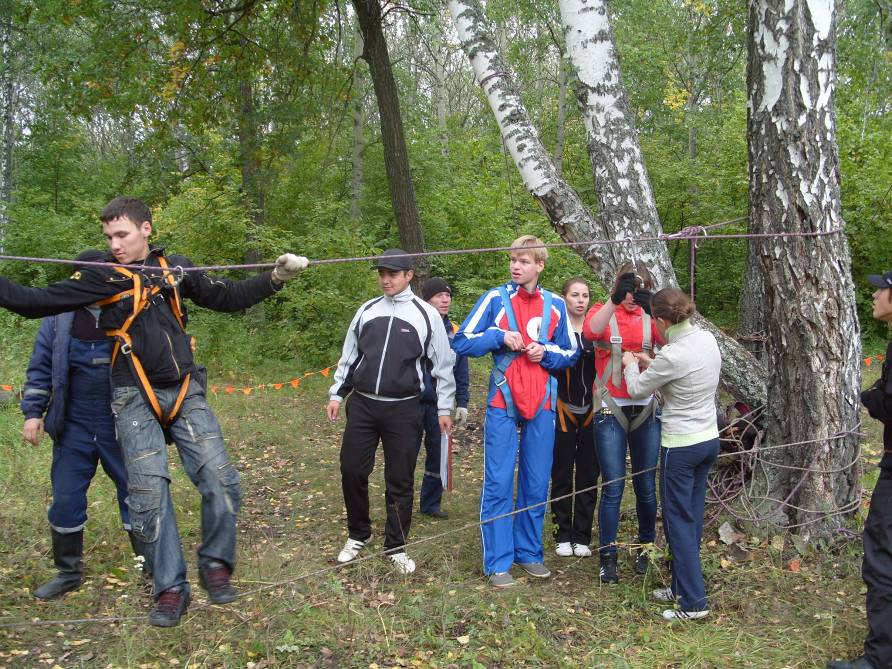 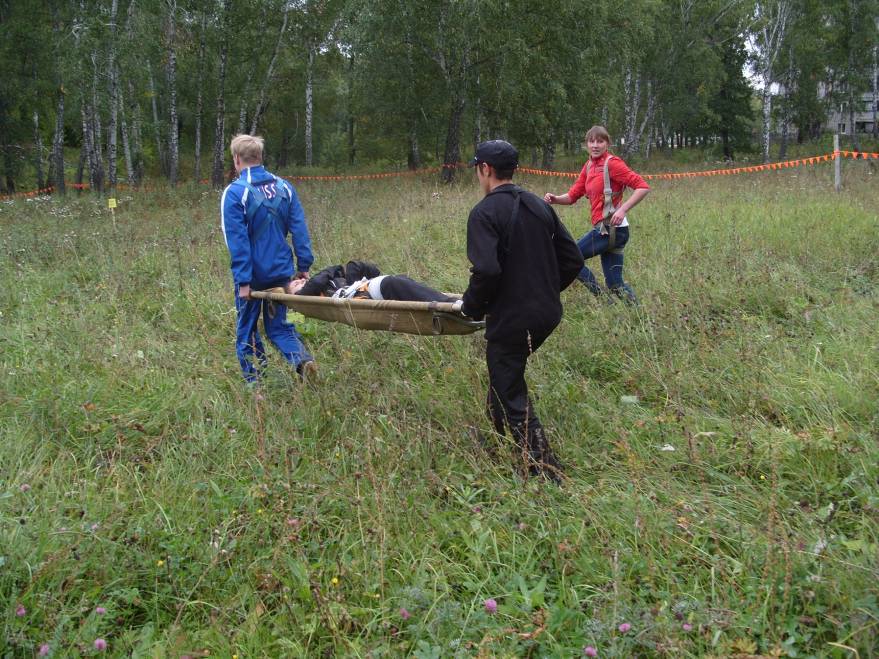 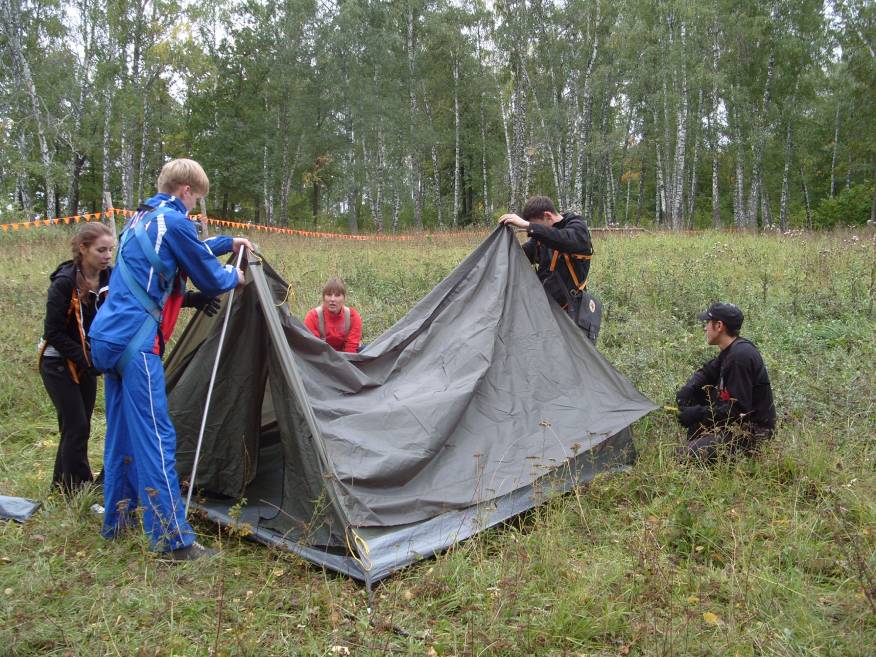 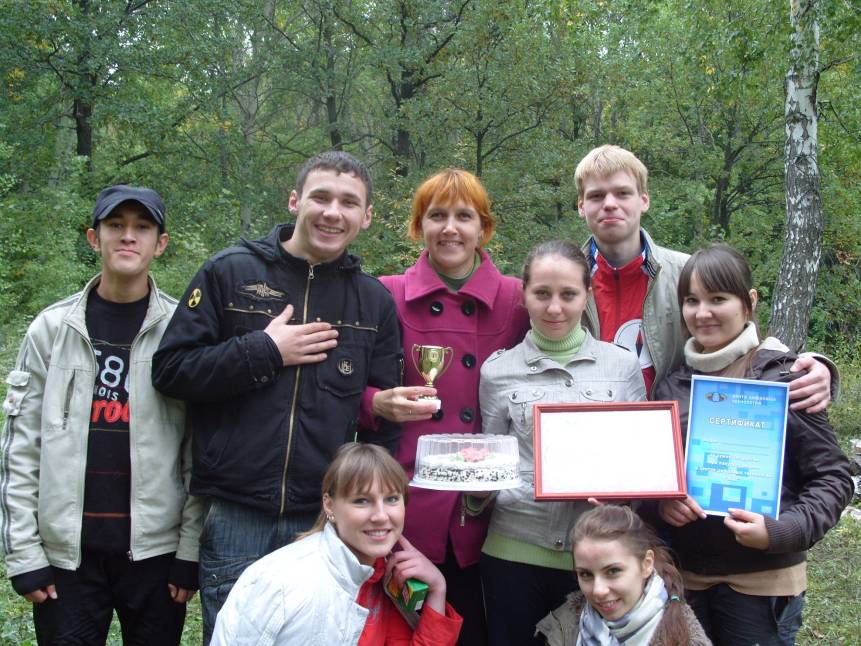 ГАОУ СПО «ЛМХПК»